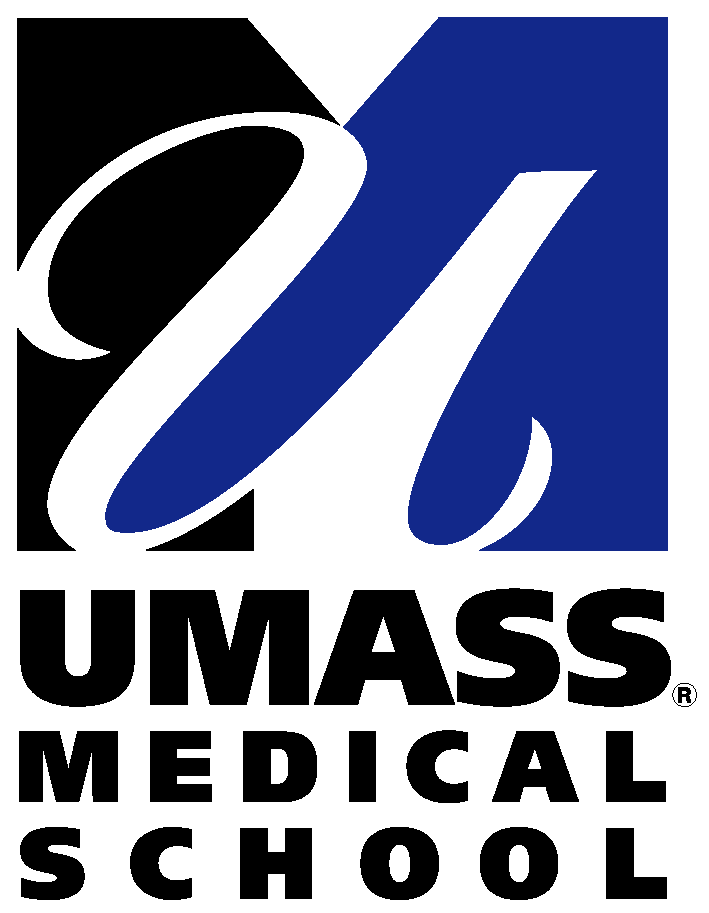 Classification of cREs

Jill Moore
Weng Lab
University of Massachusetts Medical School

March 25, 2017
‹#›
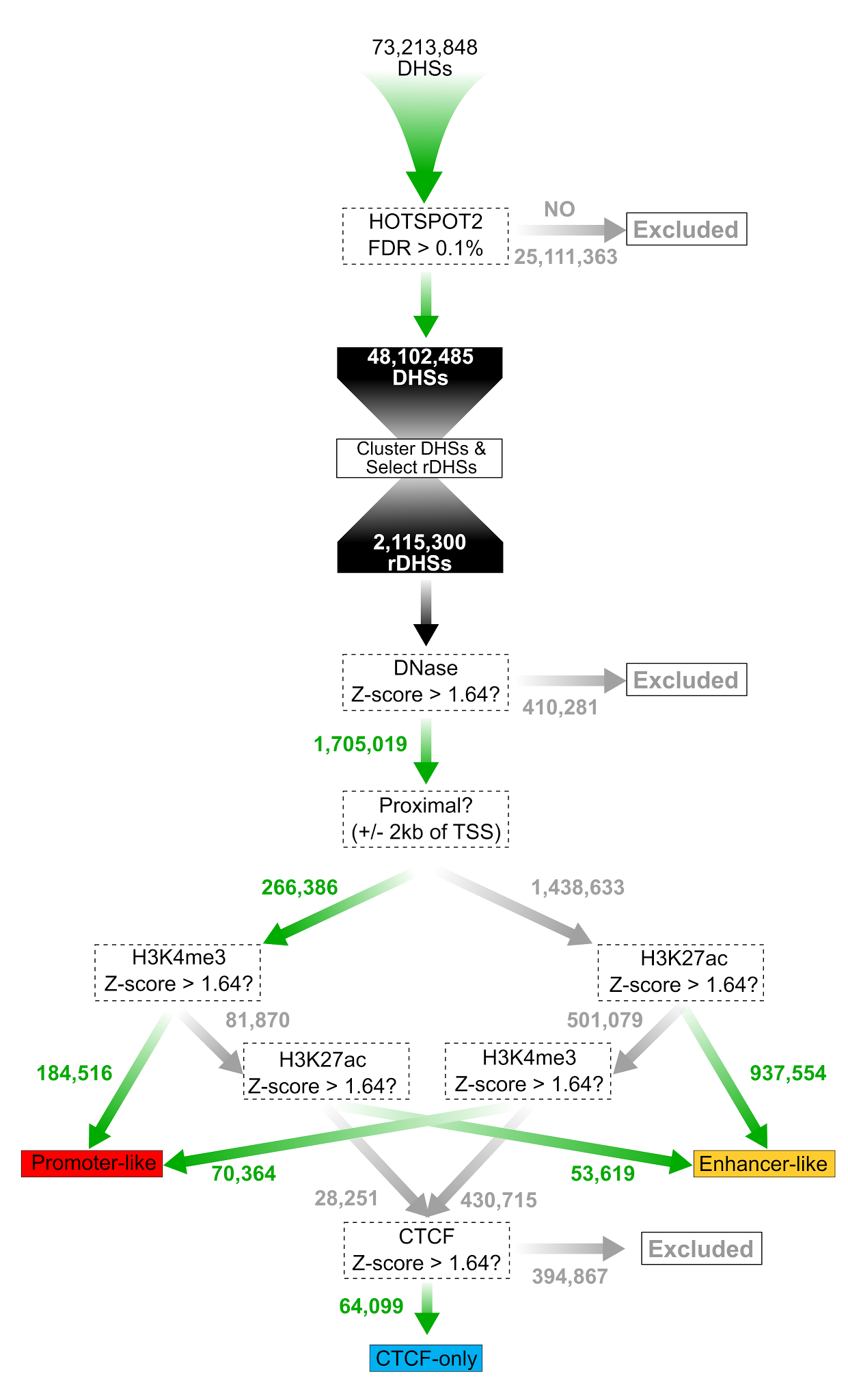 Current Registry Classification Methods
Pan-cell-type (PCT) classification:
Using the flow chart to the left we classify cREs into groups based on max Z-score of H3K4me3, H3K27ac and CTCF signal across all cell types and distance from TSS.
Definition of “pan-” as a prefix:
all-inclusive, especially in relation to the whole of a continent, racial group, religion, etc. e.g., "pan-African", “pan-cancer”
Single-cell-type (SCT) classification:
Using the same flowchart we also classify cREs using Z-scores in individual cell types (without taking into account information in other cell types). In cell types without all available data, we still make classifications but skip over the corresponding branches in the chart.
‹#›
SCREEN Displays These Classification as Color Coded Icons & 
Shows Cell Type Specific Z-scores
Example - cREs in gene body of HNF1A that are active in hepatocytes
PCT
PCT    SCT
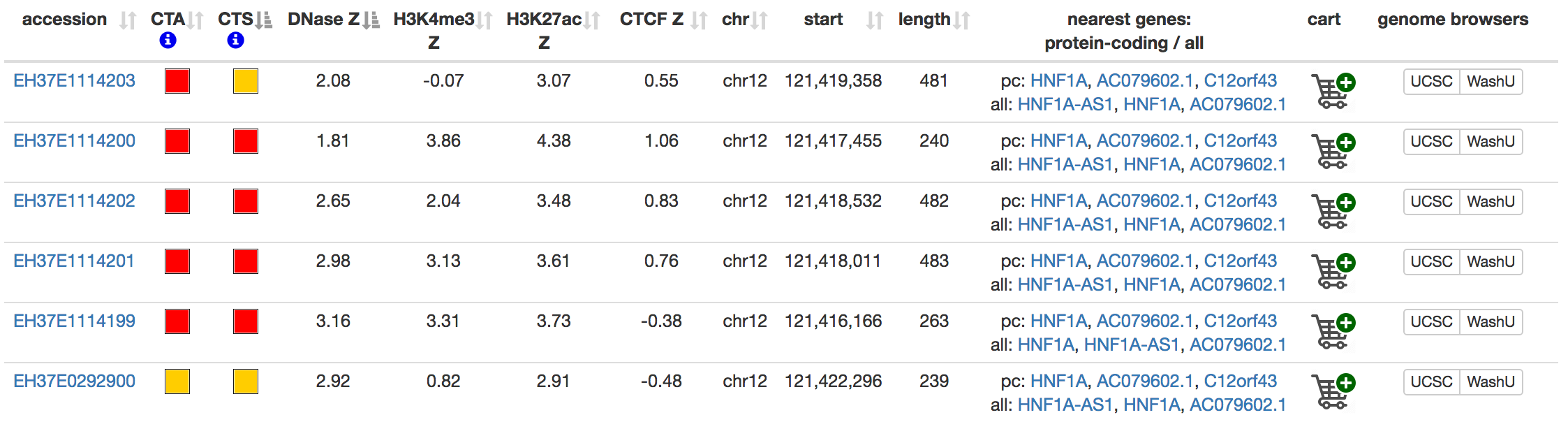 ‹#›
Users can also directly download this table to:

Perform their own classification with Excel by applying different Z-score thresholds and performing different schemes of grouping

Integrate with their own data
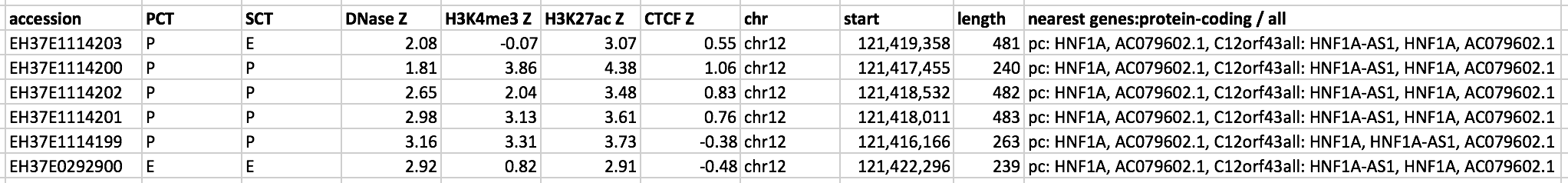 ‹#›
The use can also select their own thresholds using SCREEN and download the “cRE Search Results” table
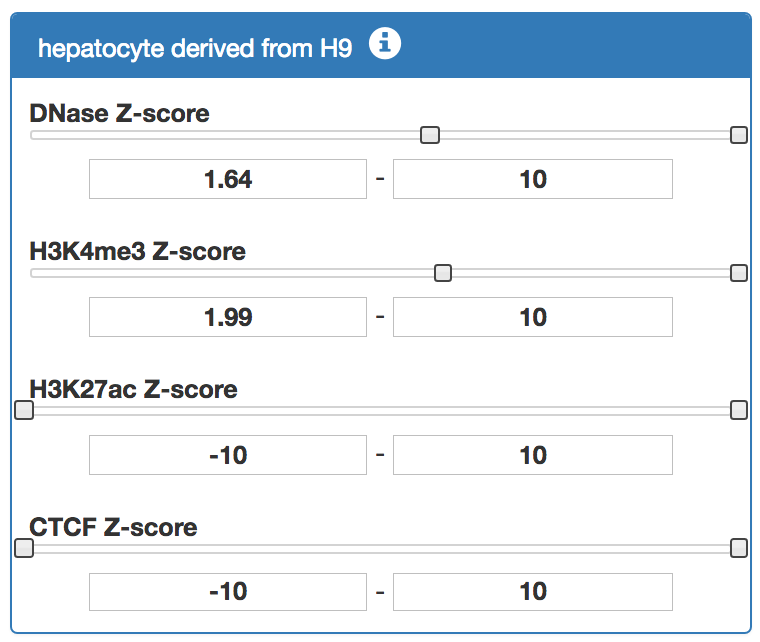 For example, selecting all cREs in the gene body of HNF1A with H3K4me3 Z-score > 1.99 in hepatocytes. This immediately affects the cREs that are in the “cRE Search Results” table, but does not change the PCT and SCT assignments of these cREs (denoted by red, yellow, blue, green, and grey boxes).
PCT    SCT
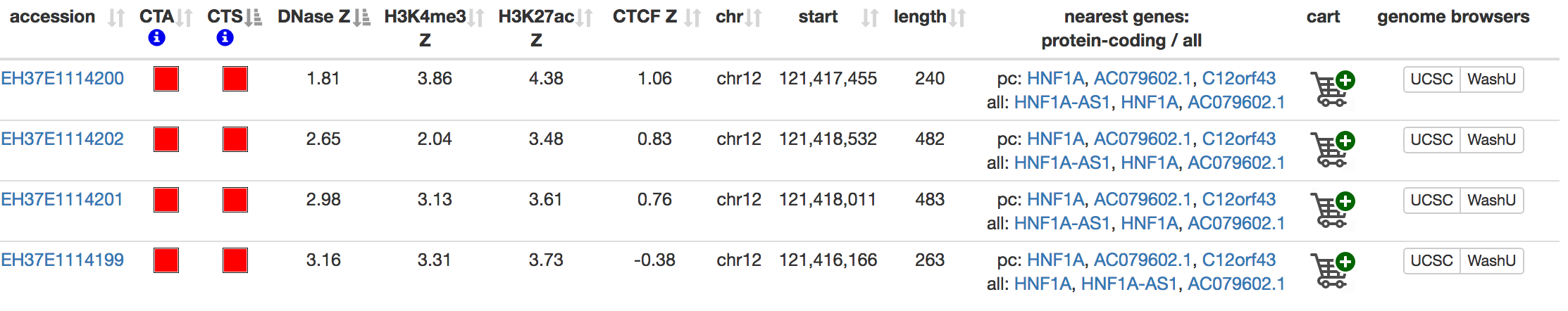 ‹#›
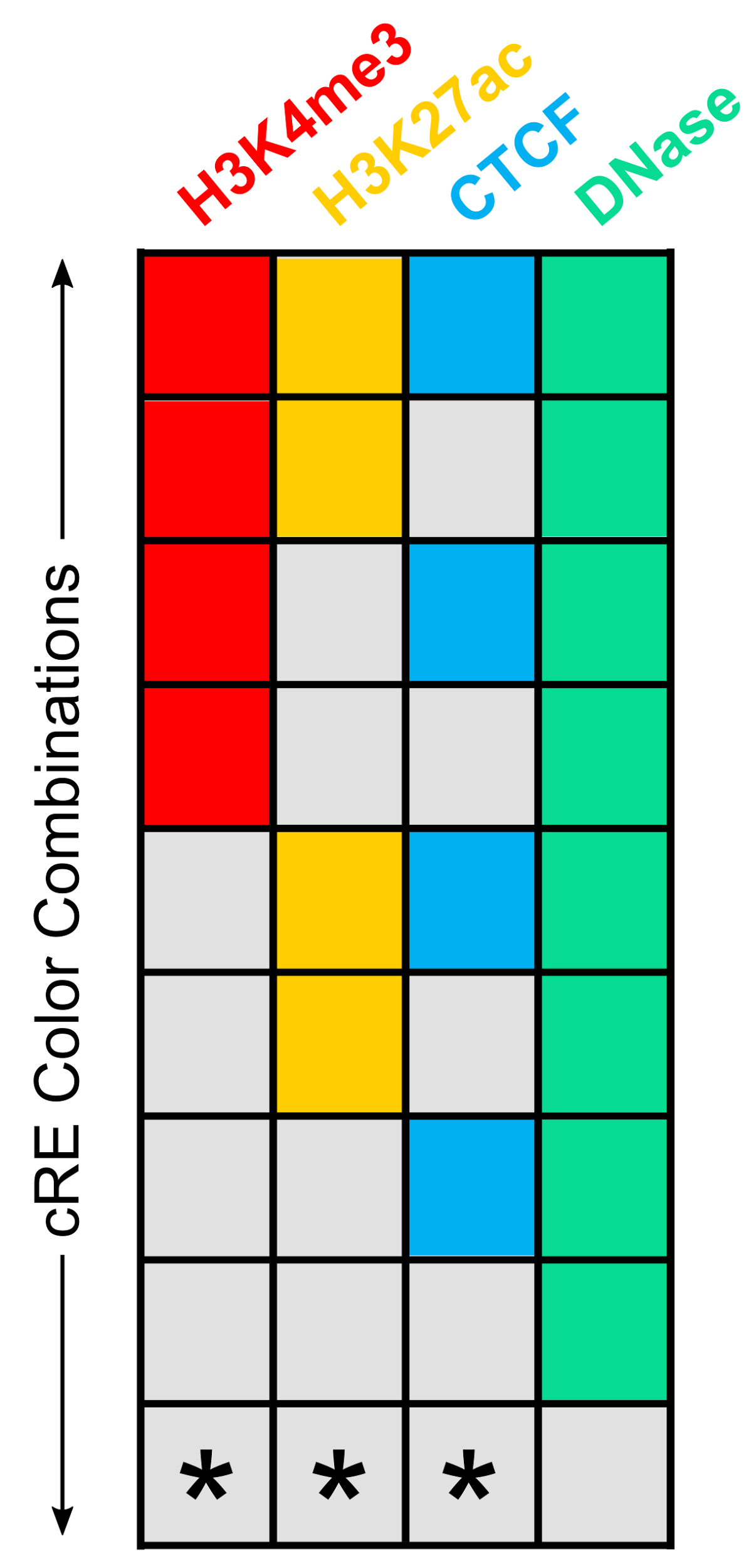 All Possible States of a cRE
In a particular cell type, we classify cREs with DNase Z-score < 1.64 as inactive

The remaining cREs fall into 8 groups based on if the Z-scores for H3K4me3, H3K27ac, or CTCF are > 1.64

For example, a cRE with the grey-yellow-grey-green combination of colors would have H3K27ac & DNase Z-scores  ≥ 1.64 and H3K4me3 & CTCF Z-scores < 1.64
‹#›
Rationale behind the current cRE classification in a particular cell type (single-cell-type classification)
Promoter-like 
Enhancer-like 
CTCF-only 
DNase-only 
Inactive
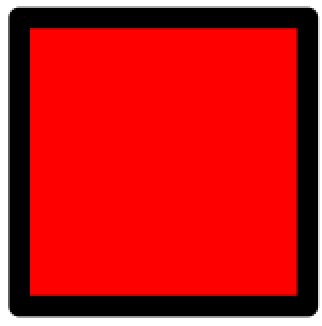 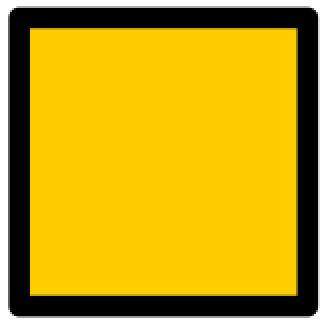 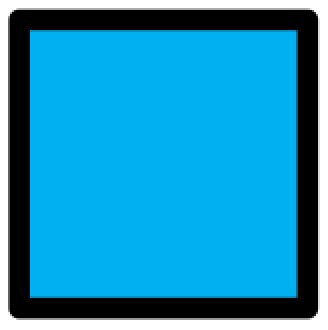 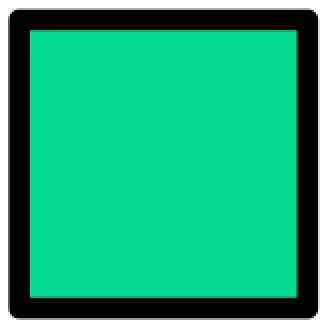 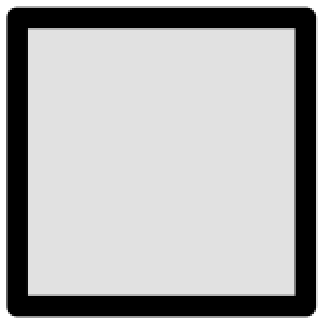 ‹#›
Number of cREs in GM12878
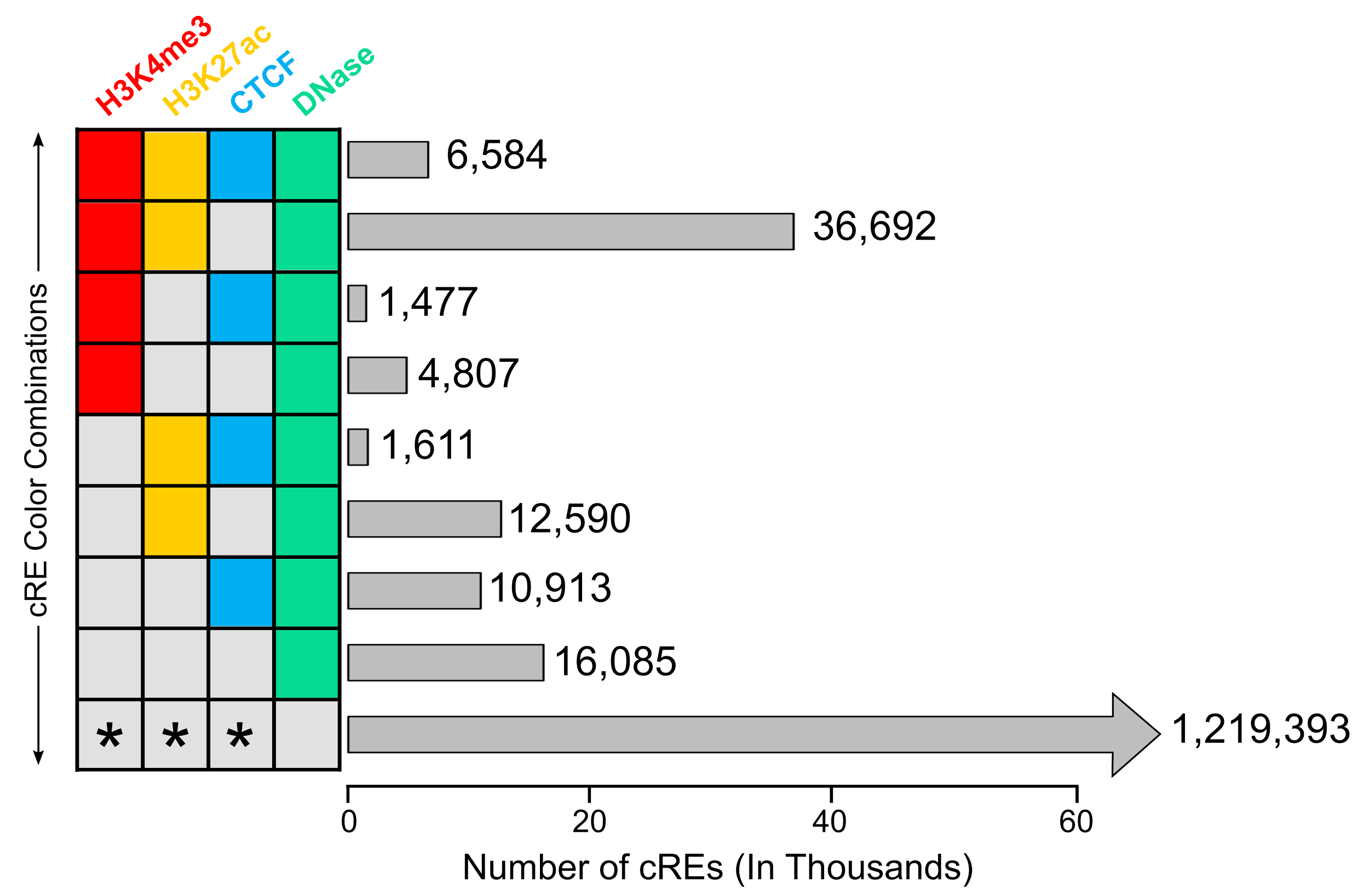 ‹#›
TSS Distal-Proximal Breakdown of GM12878 cREs
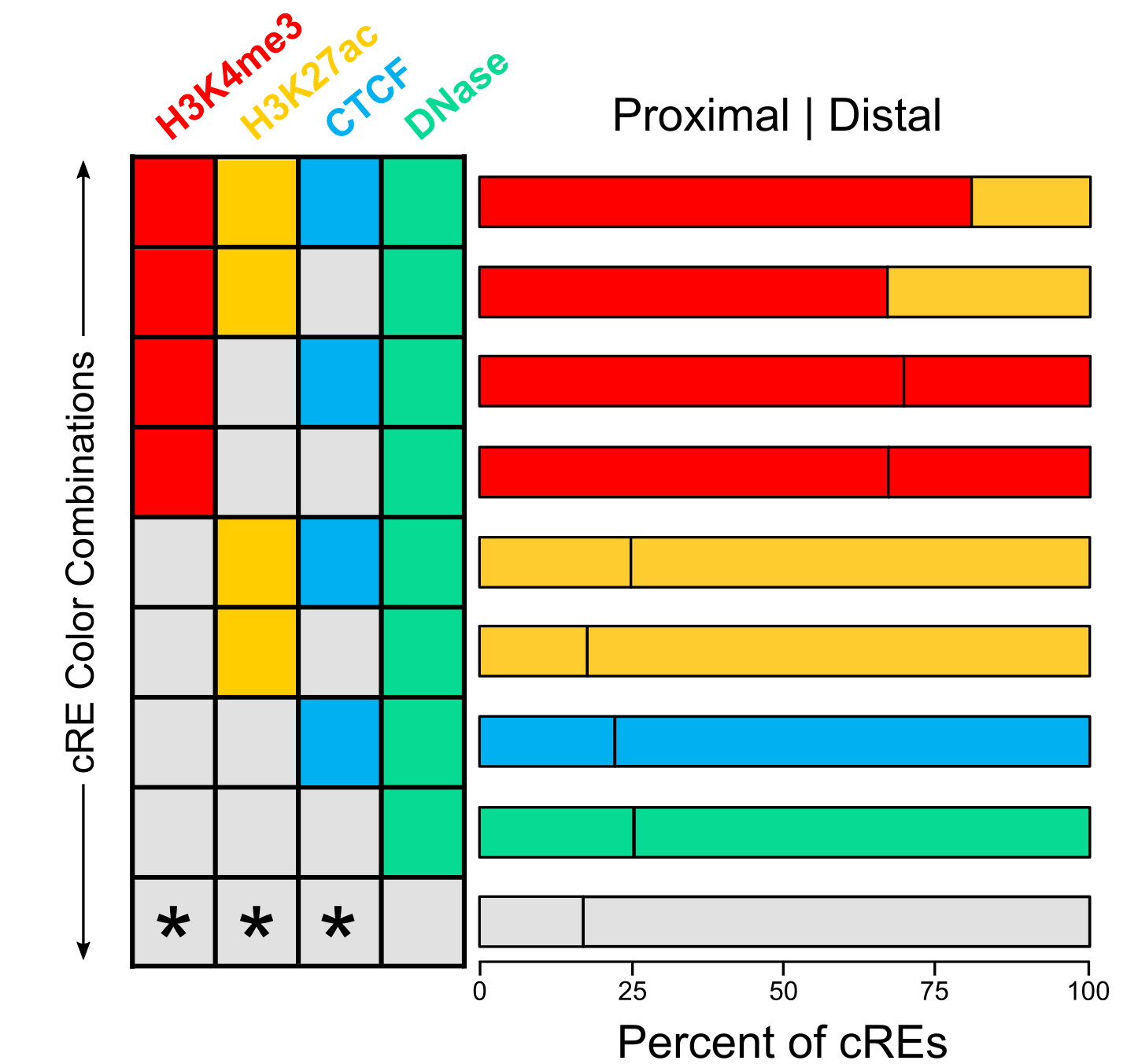 6,584
Proximal = within ± 2kb of Gencode annotated TSS
36,692
1,477
Promoter-like
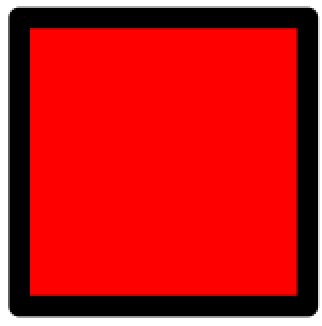 4,807
Enhancer-like
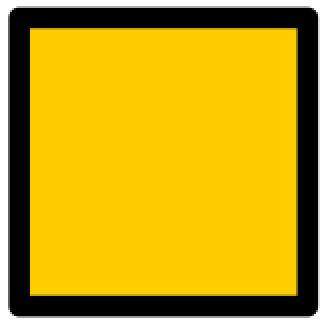 1,611
CTCF-only
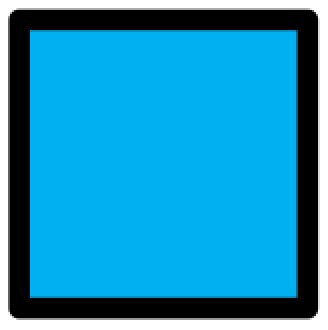 12,590
DNase-only
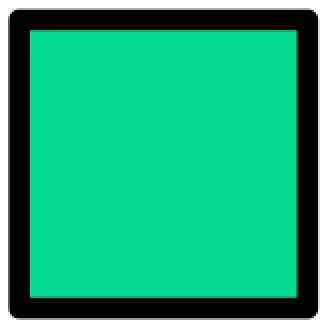 10.913
Inactive
16,085
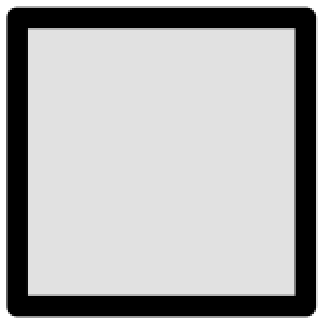 1,219,393
‹#›
Average POL2 Signal Across cREs
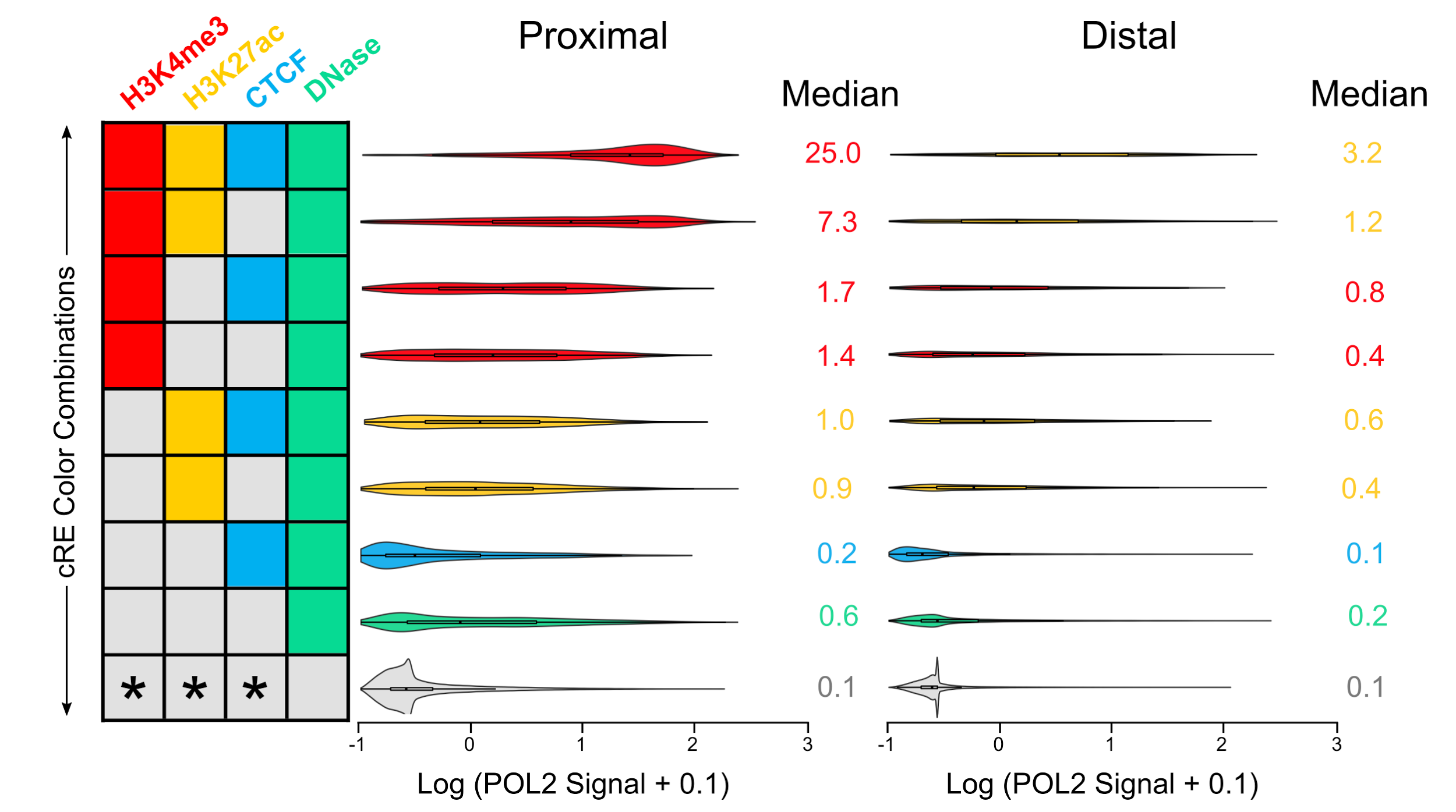 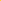 1,291
5,293
12,247
24,445
450
1,027
1,584
3,223
1,214
397
10,399
2,191
8,538
2,375
12,039
4,046
‹#›
Average EP300 Signal Across cREs
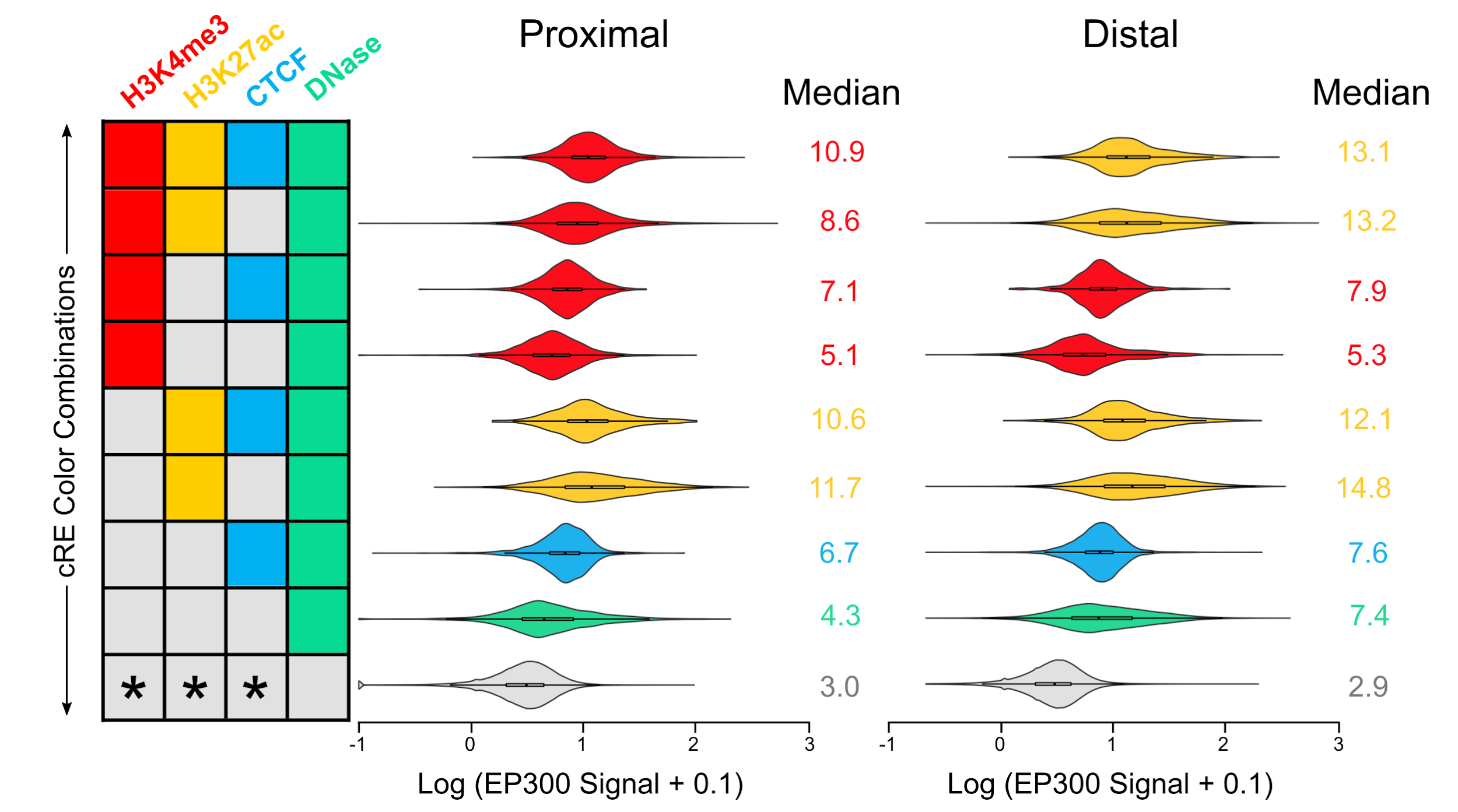 5,293
1,291
24,445
12,247
1,027
450
3,223
1,584
397
1,214
2,191
10,399
2,375
8,538
4,046
12,039
‹#›
Number of cREs in GM12878
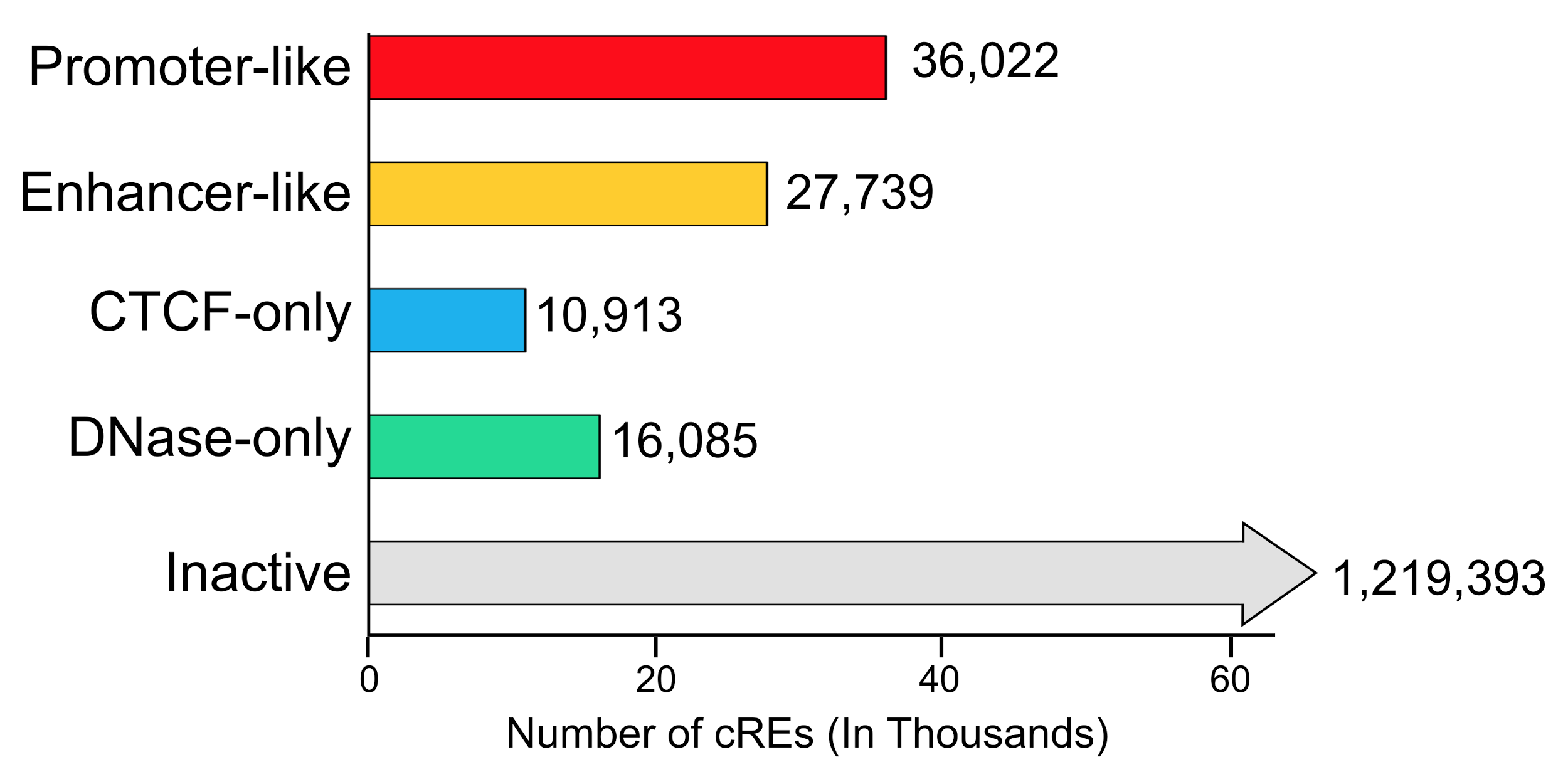 ‹#›
Distal-Proximal Breakdown of GM12878 cREs
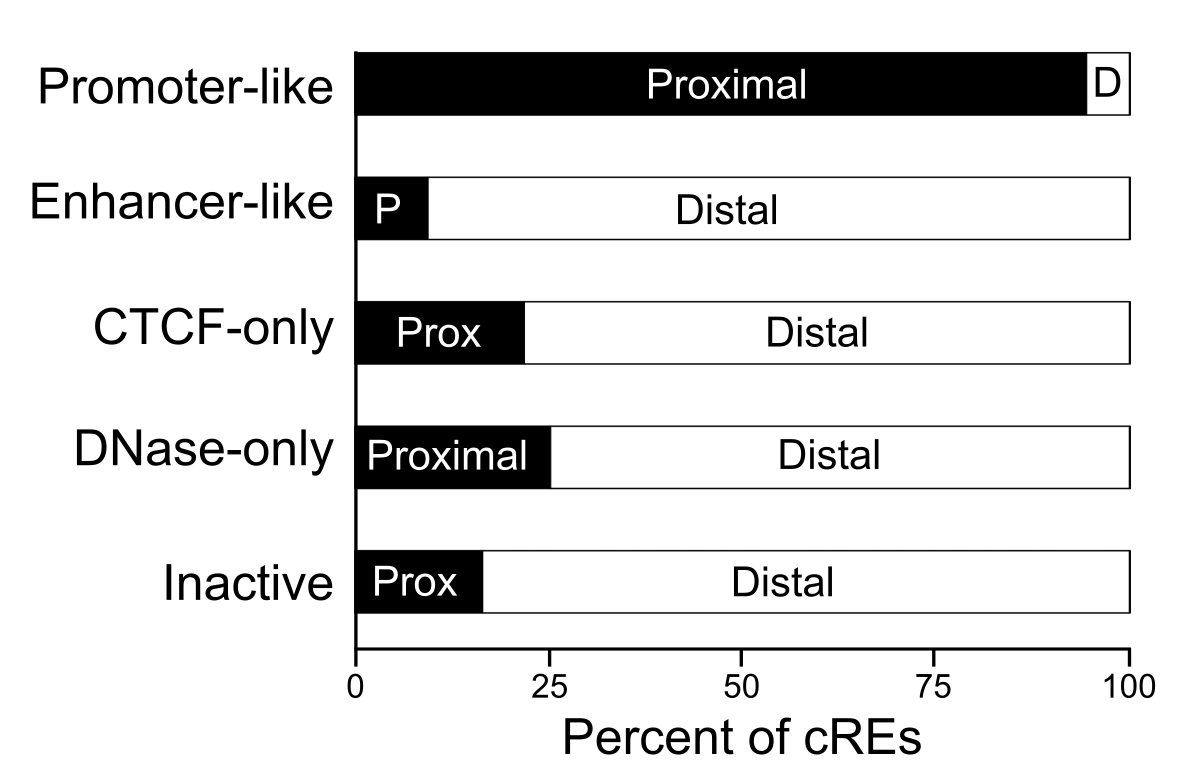 *
*
*  Distance from TSS is used in assigning these categories
Proximal = within ± 2kb of Gencode annotated TSS
‹#›
Average POL2 Signal Across cREs
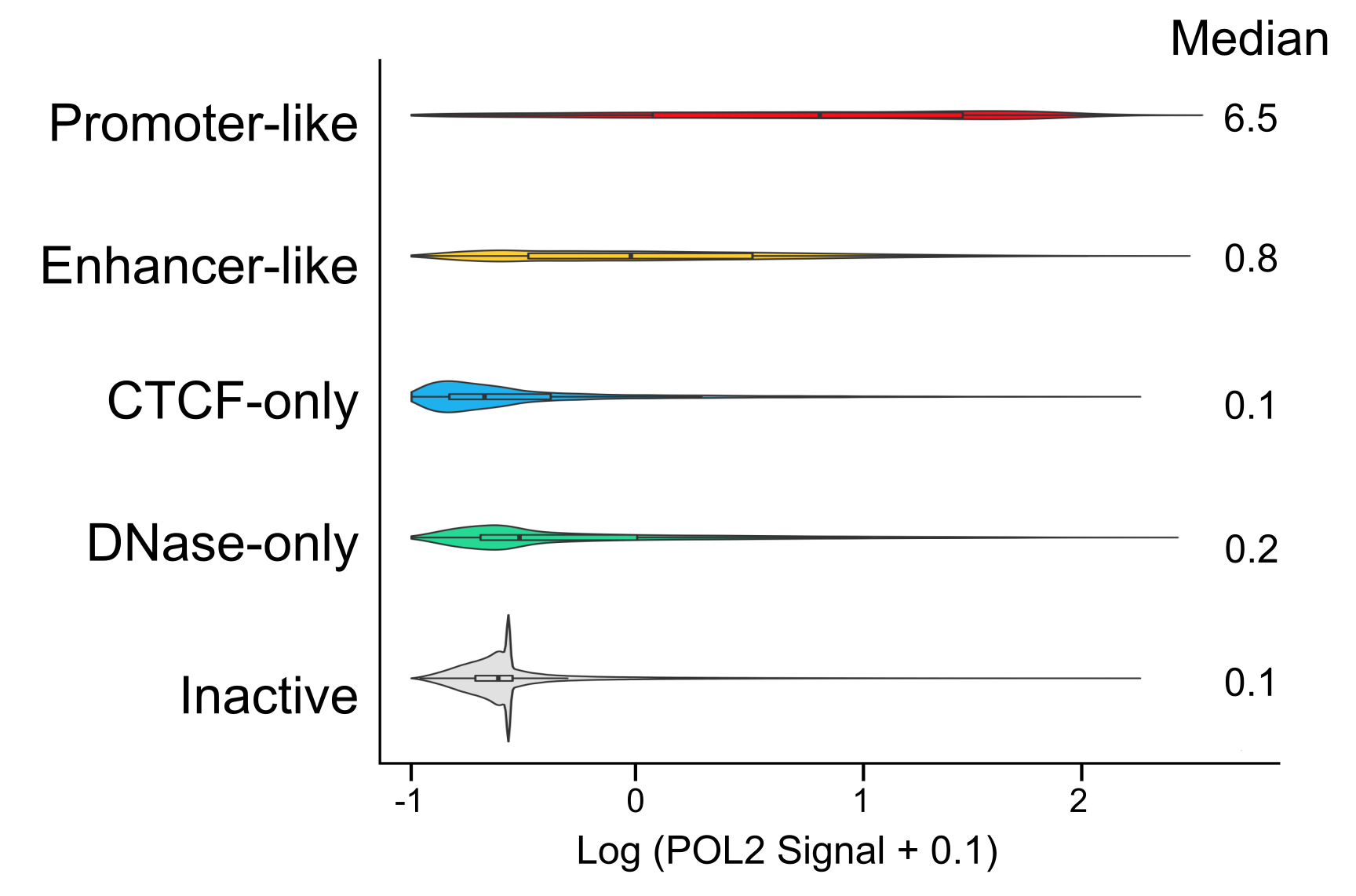 ‹#›
Average EP300 Signal Across cREs
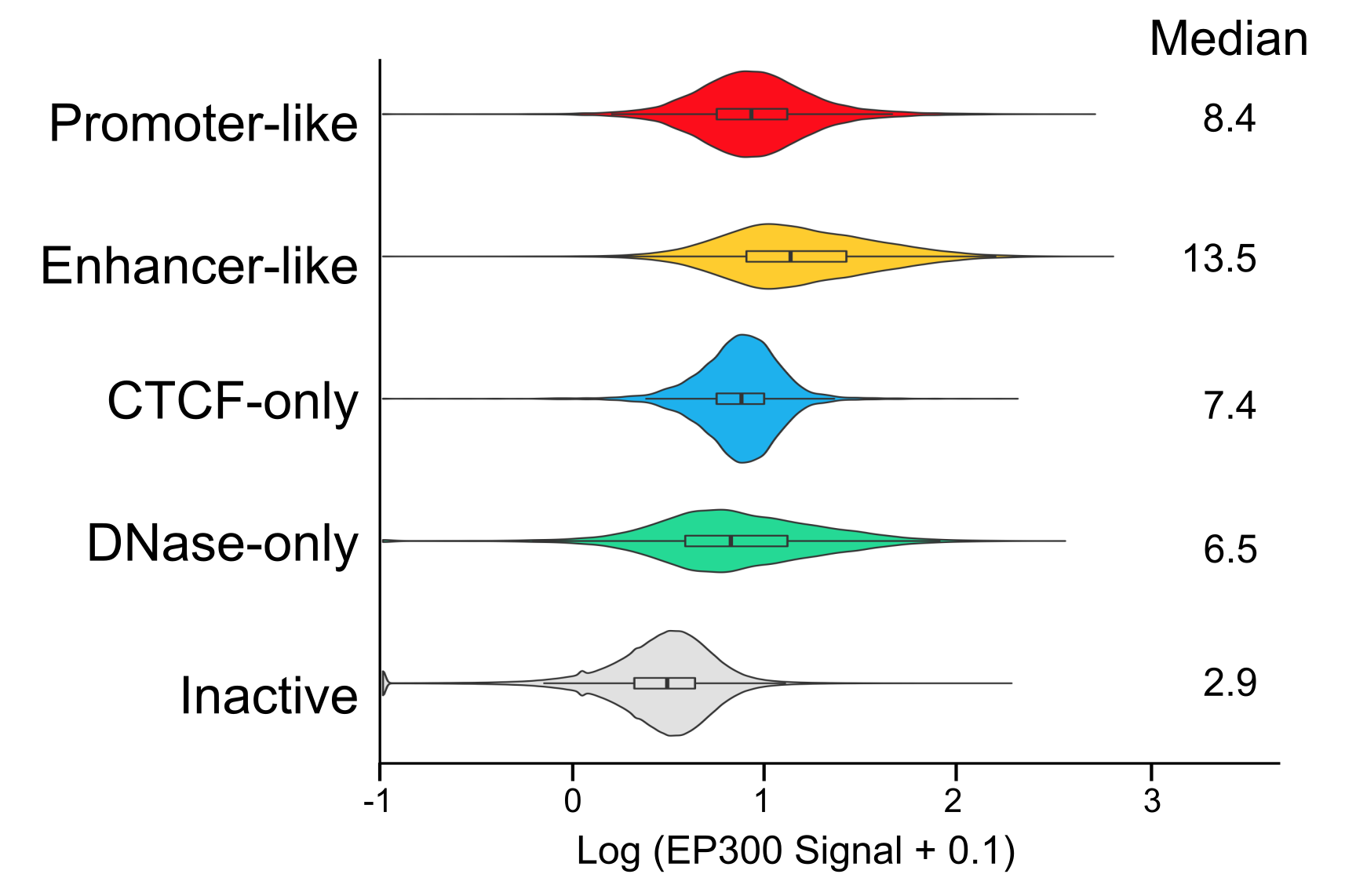 ‹#›
Comparison of the current approach in SCREEN with Barbara and Ross’s proposal
‹#›
Overview of Current SCREEN UCSC Genome Browser Display
pan-cell-type cRE classification
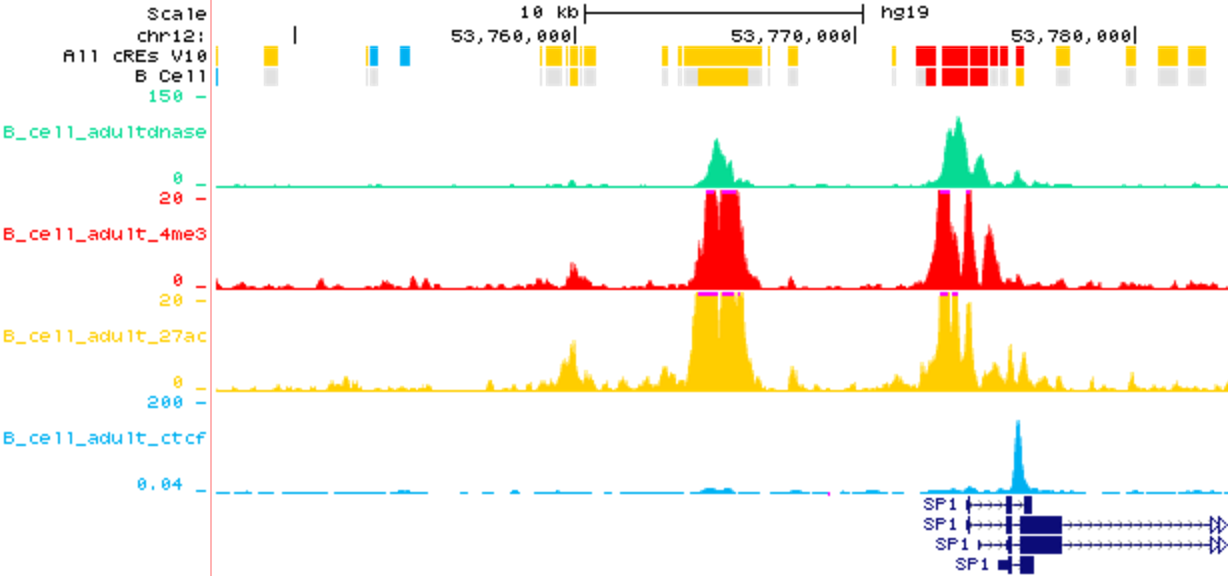 cREs classification for B cells
Signals in B cells:
DNase
H3K4me3
H3K27ac
CTCF
‹#›
Current SCREEN Display
Overview of Current SCREEN UCSC Genome Browser Display
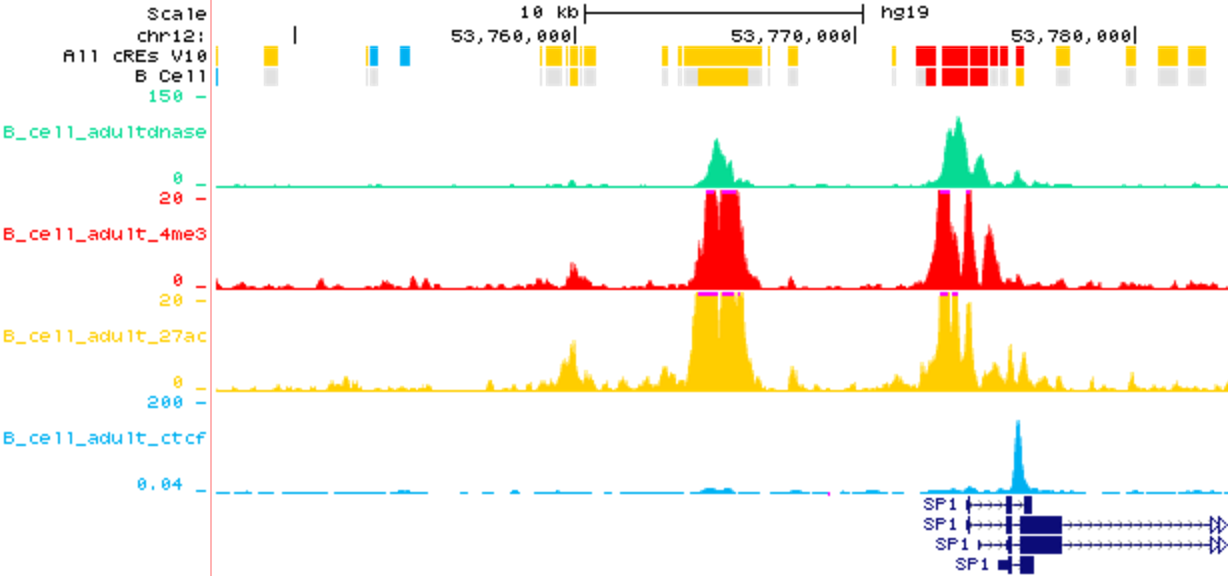 Z-scores for this cRE in 
B cells
PCT    SCT
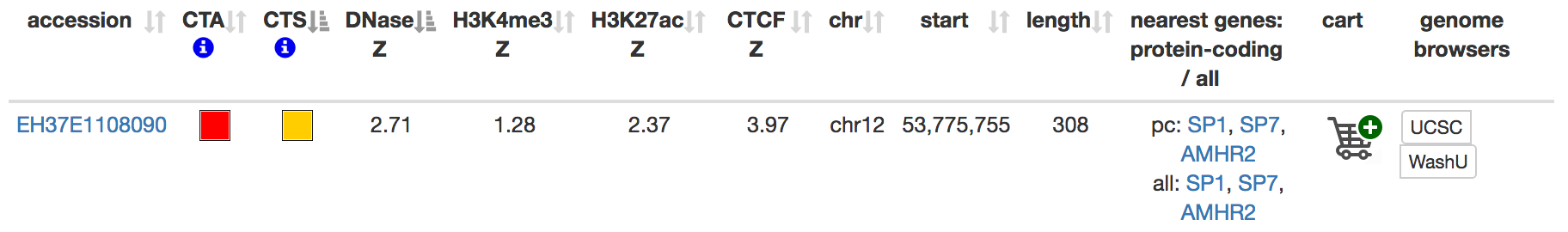 ‹#›
Current SCREEN Display
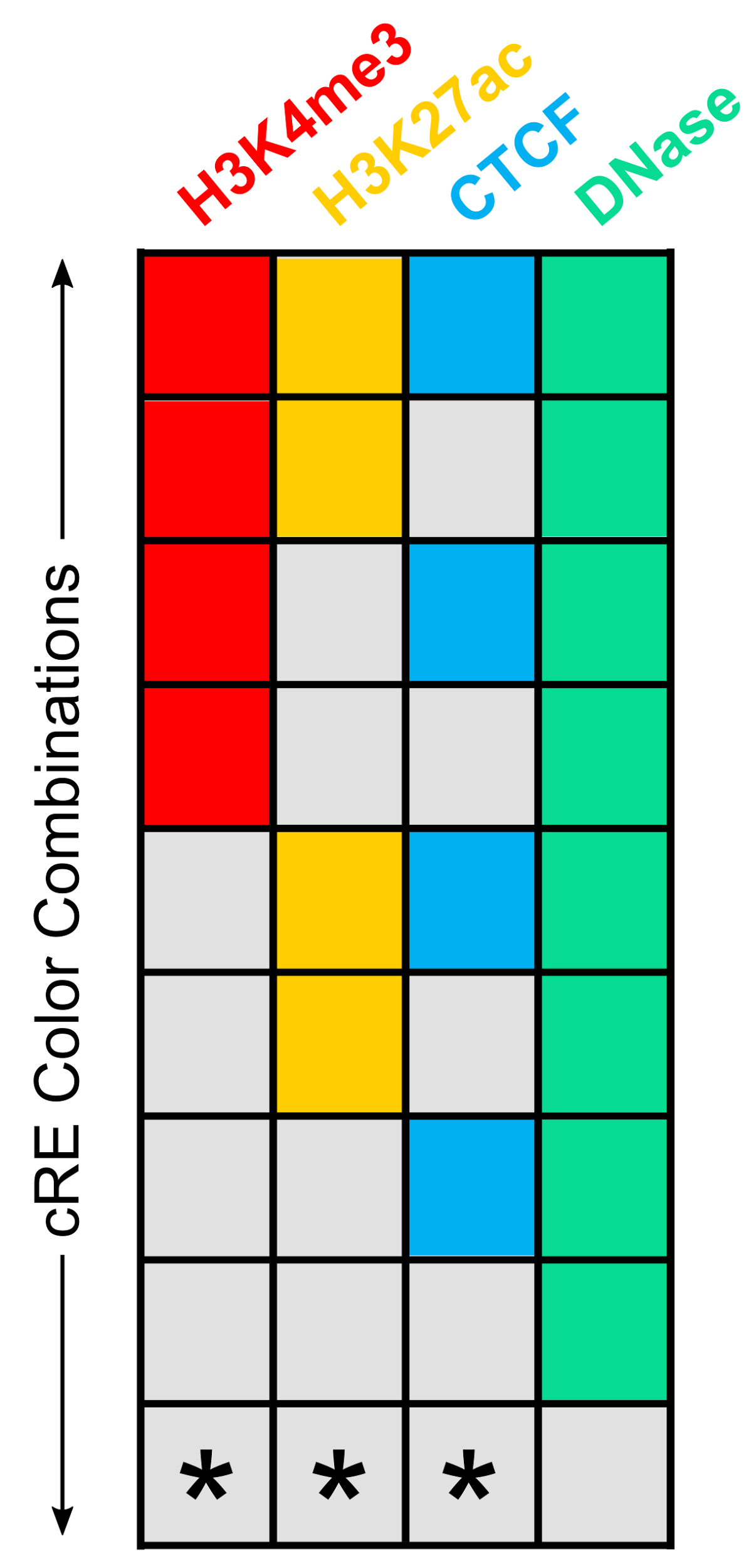 Barbara & Ross's Proposal
cREs are not classified into groups. 

Instead, they propose to directly display the thresholded data using four color (Z-score ≥ 1.64) or grey (Z-score < 1.64) boxes, with each box corresponding to a data type.

There are 16 combinations when all four data types are available for a particular cell type (7 combinations for which DNase Z-score < 1.64 are omitted in the left figure)
‹#›
Barbara & Ross's Proposed Display
Overview of Barbara & Ross's Proposed Display
cRE tracks displaying
Color for maxZ > 1.64
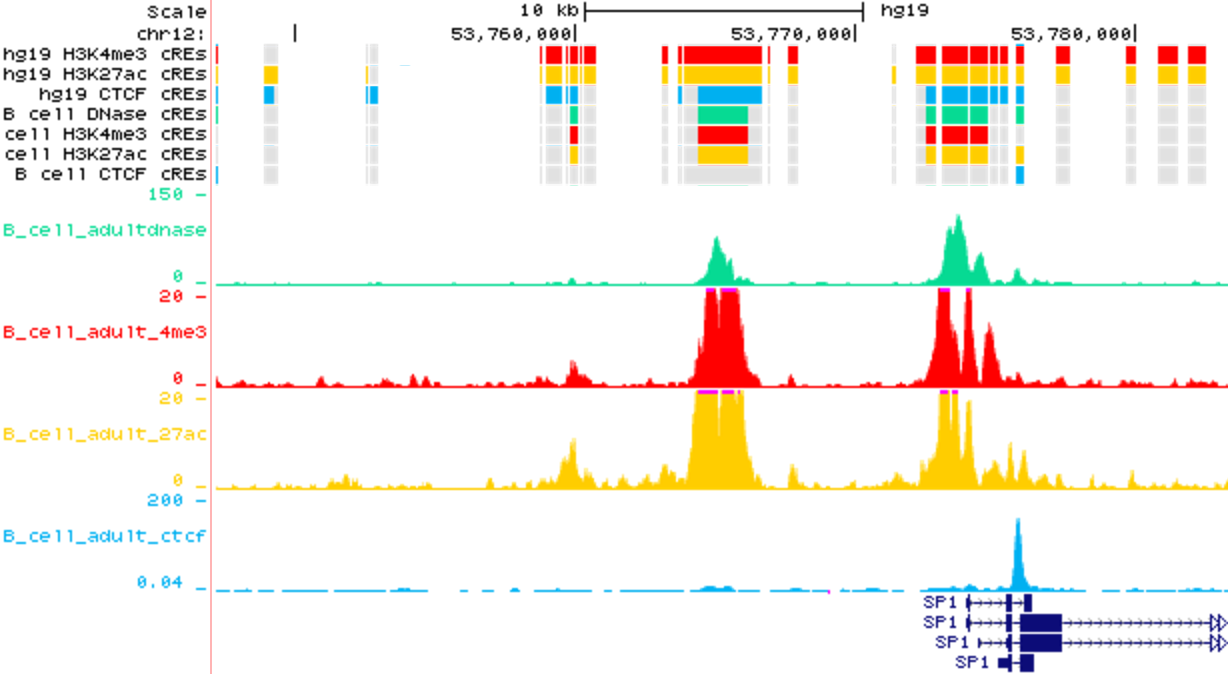 B cell tracks displaying
cREs with
Z-scores > 1.64
B cell signal:
DNase
H3K4me3
H3K27ac
CTCF
‹#›
Barbara & Ross's Proposed Display
Comparing tracks across three cell types that have all 4 datatypes 
(DNase, H3K4me3, H3K27ac, and CTCF)
B Cell (Adult)

Bipolar Spindle Neuron (derived from IPSC)

Hepatocytes (derived from H9)
‹#›
HNF4a - Hepatocyte 
Nuclear Factor 4
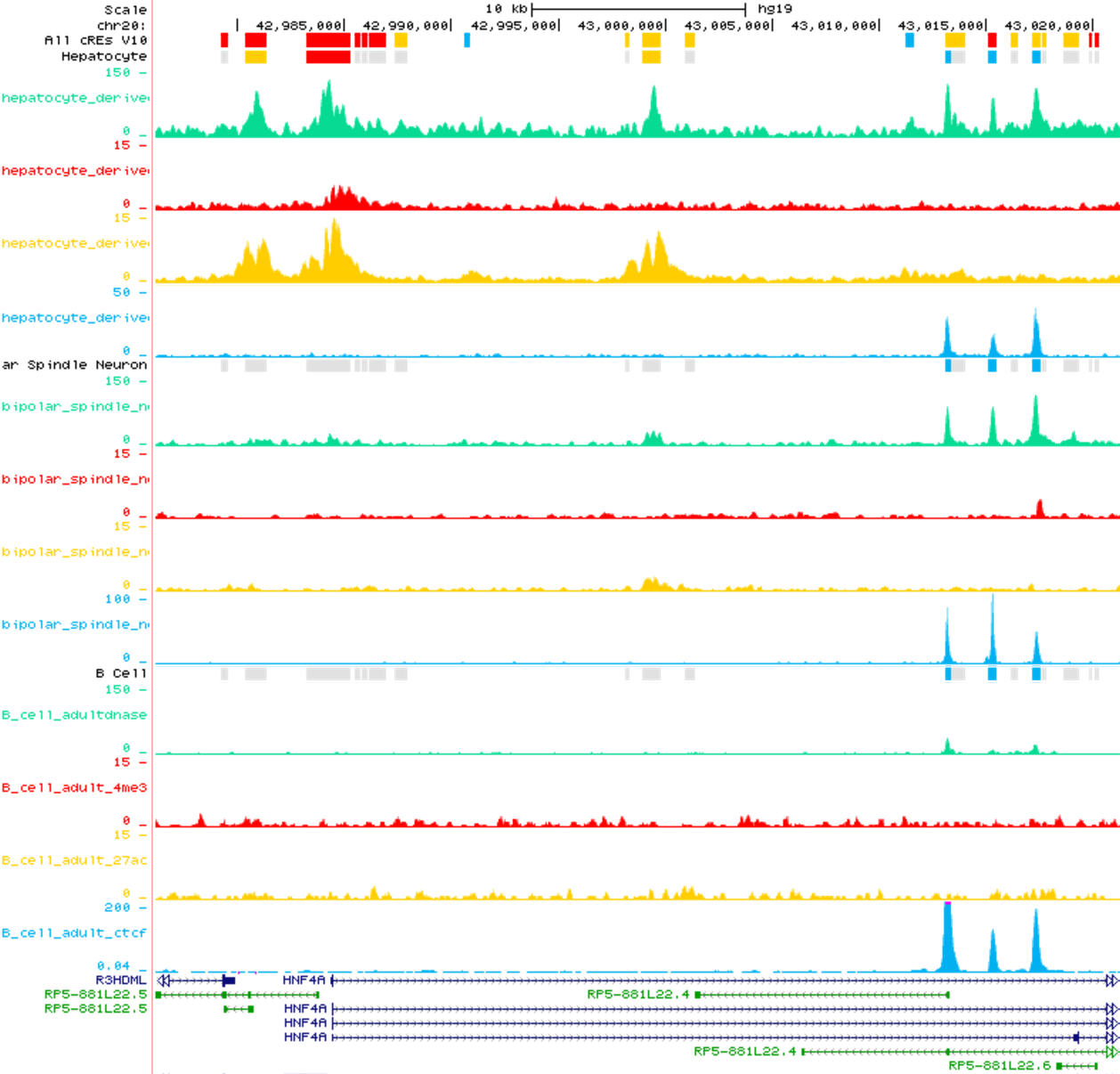 Hepatocyte
Link to browser
chr20:42,977,999-43,021,004
Bipolar Spindle Neuron
B Cell
‹#›
Current SCREEN Display
HNF4a - Hepatocyte 
Nuclear Factor 4
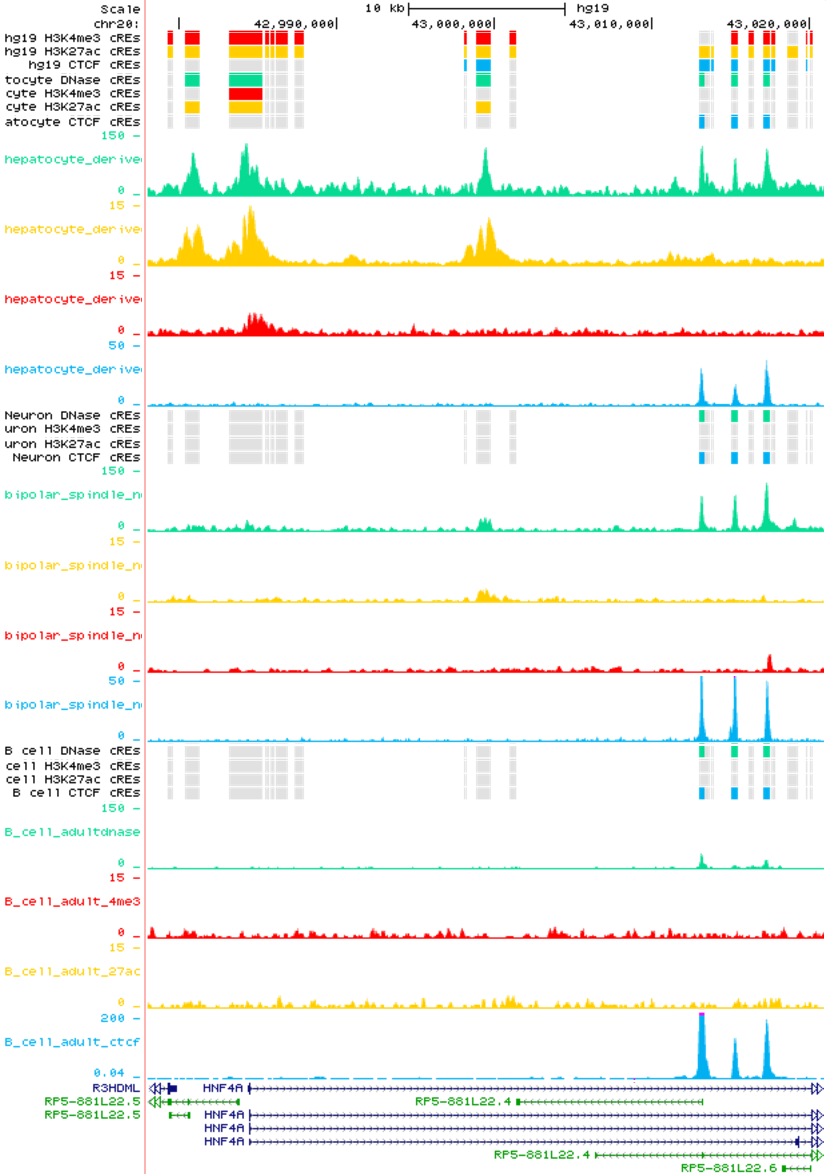 Hepatocyte
Link to browser
chr20:42,977,999-43,021,004
Bipolar Spindle Neuron
B Cell
‹#›
Barbara & Ross's Proposed Display
SPI1 - Hematopoietic Transcription Factor PU.1
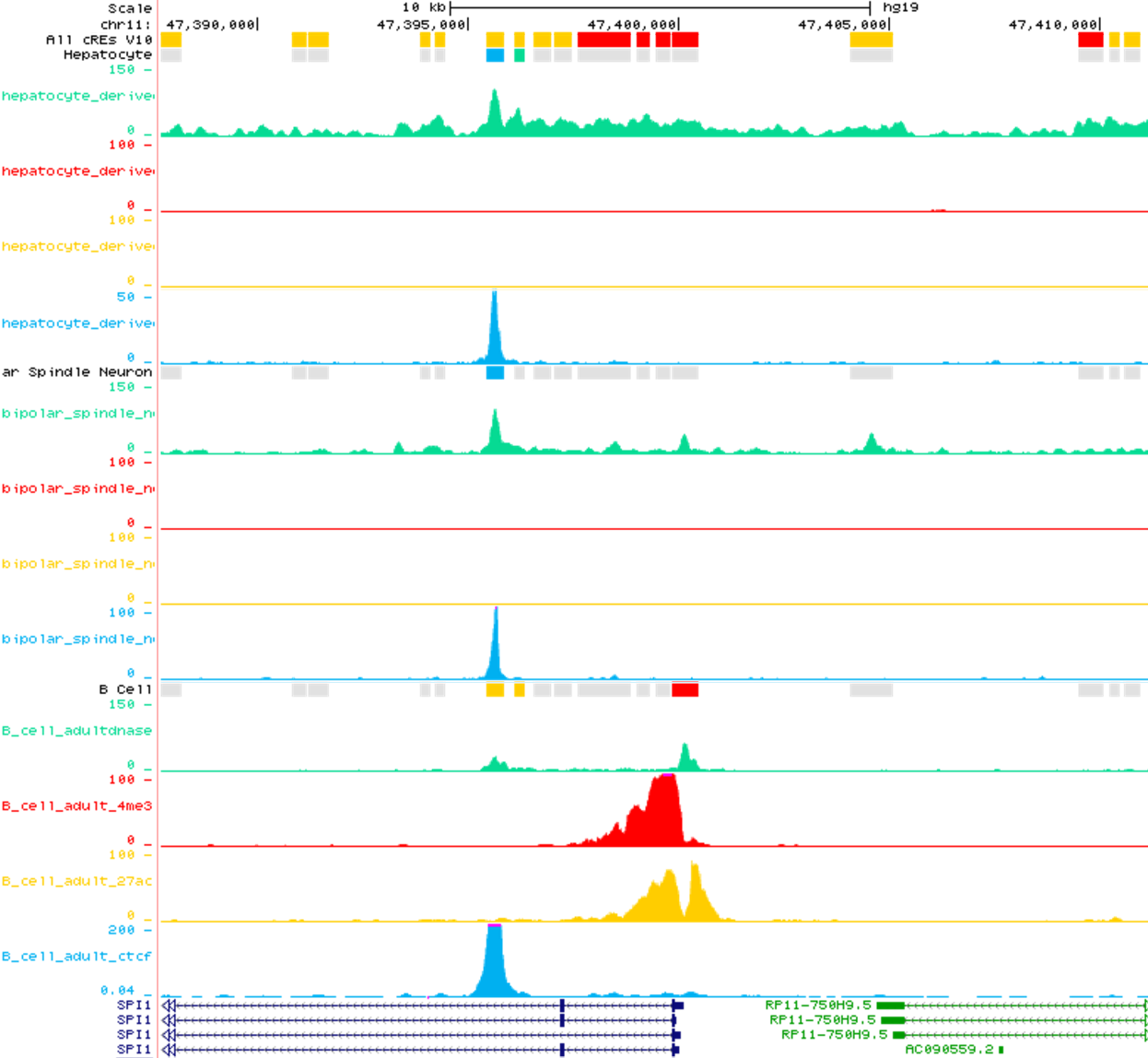 Hepatocyte
Link to browser:
chr11:47,387,721-47,411,156
Bipolar Spindle Neuron
B Cell
‹#›
Current SCREEN Display
SPI1 - Hematopoietic Transcription Factor PU.1
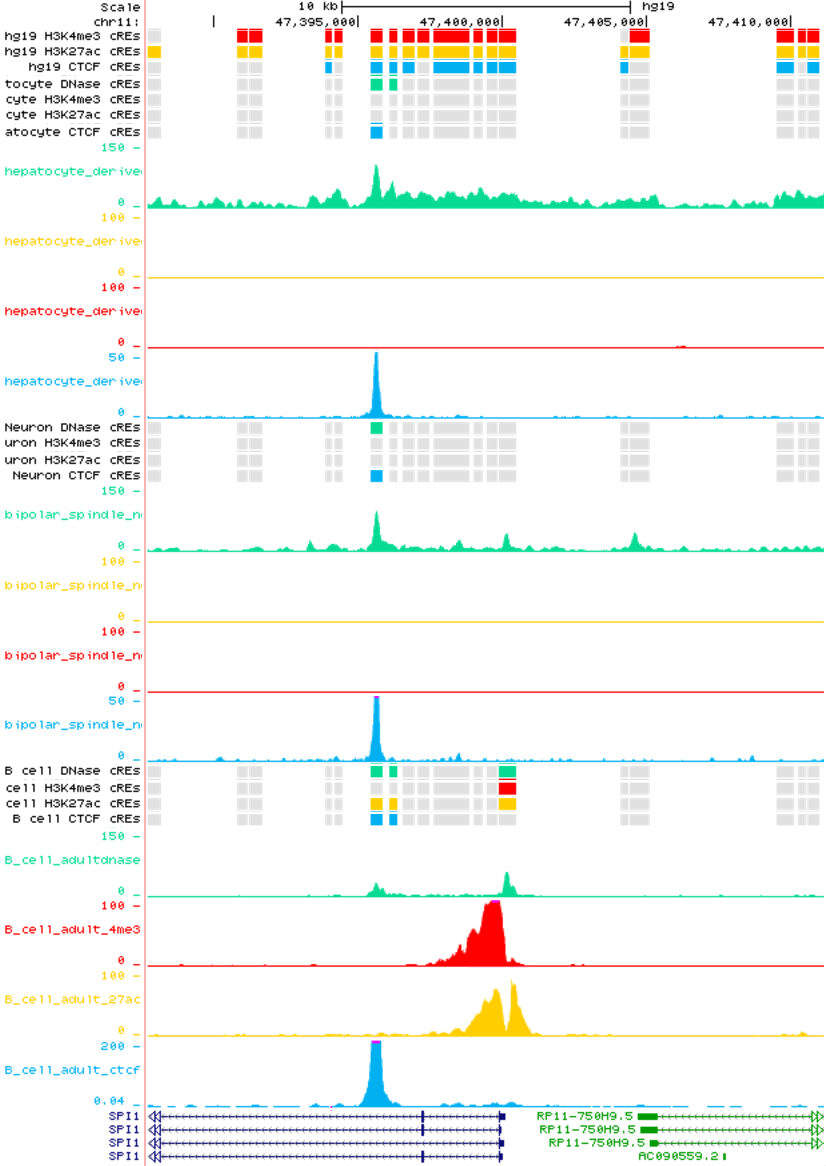 Hepatocyte
Link to browser:
chr11:47,387,721-47,411,156
Bipolar Spindle Neuron
B Cell
‹#›
Barbara & Ross's Proposed Display
NPAS4 - Neuronal PAS Domain Protein 4
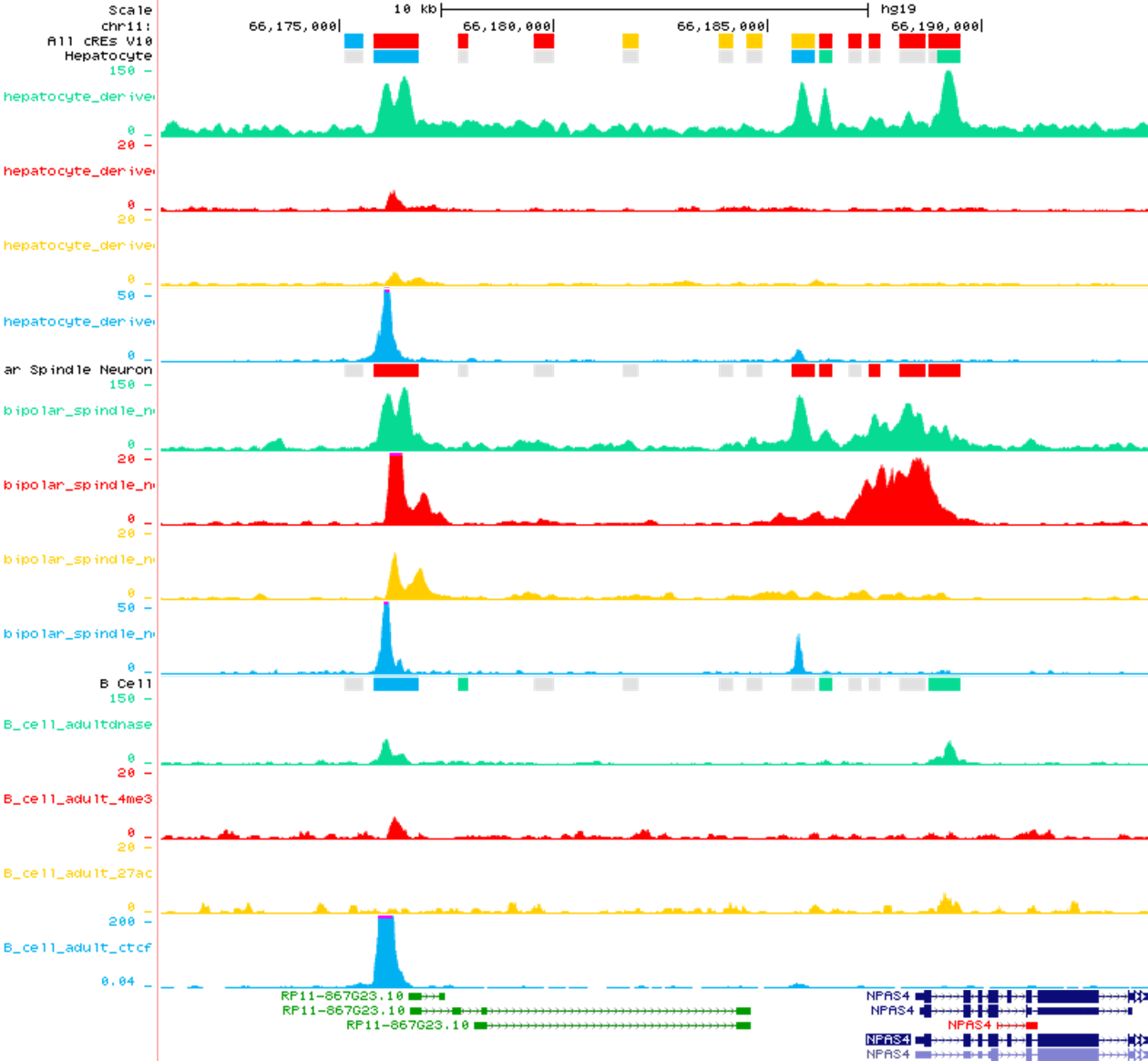 Hepatocyte
Link to browser:
chr11:66,170,828-66,193,905
Bipolar Spindle Neuron
B Cell
‹#›
Current SCREEN Display
NPAS4 - Neuronal PAS Domain Protein 4
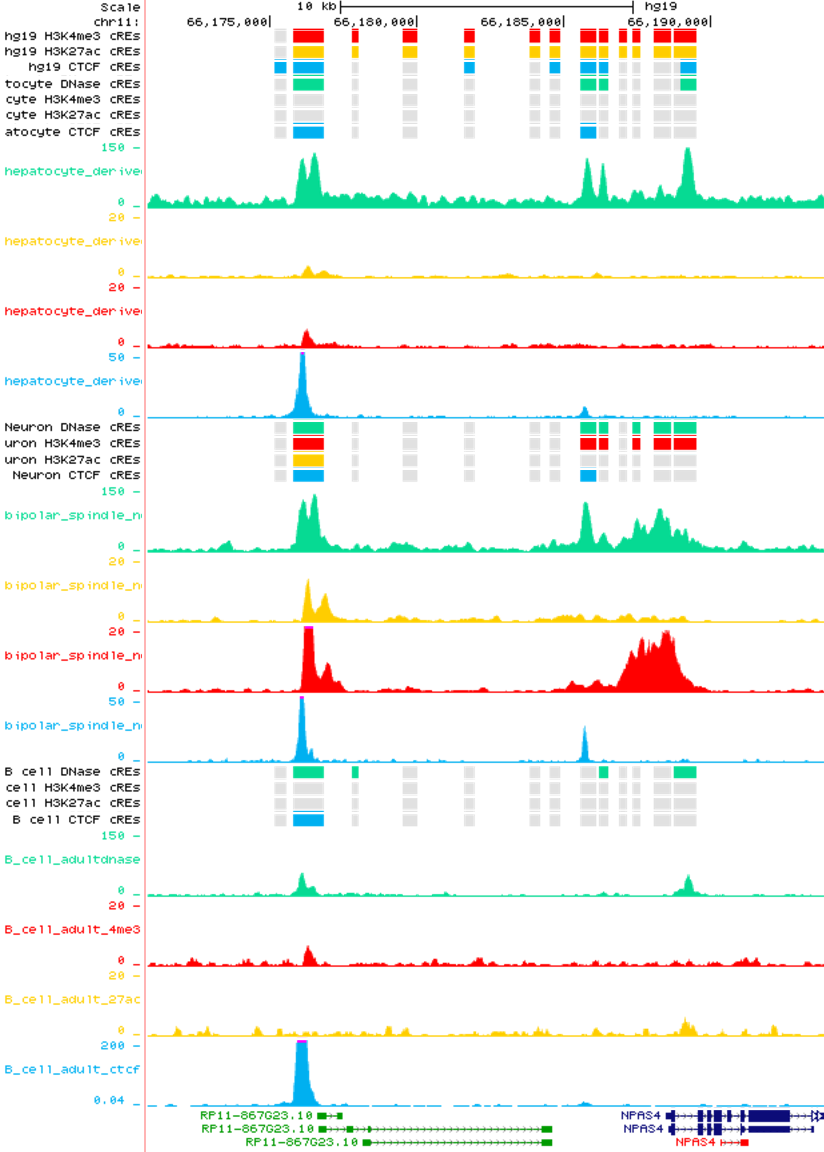 Hepatocyte
Link to browser:
chr11:66,170,828-66,193,905
Bipolar Spindle Neuron
B Cell
‹#›
Barbara & Ross's Proposed Display
Original Slides From Barbara & Ross
‹#›
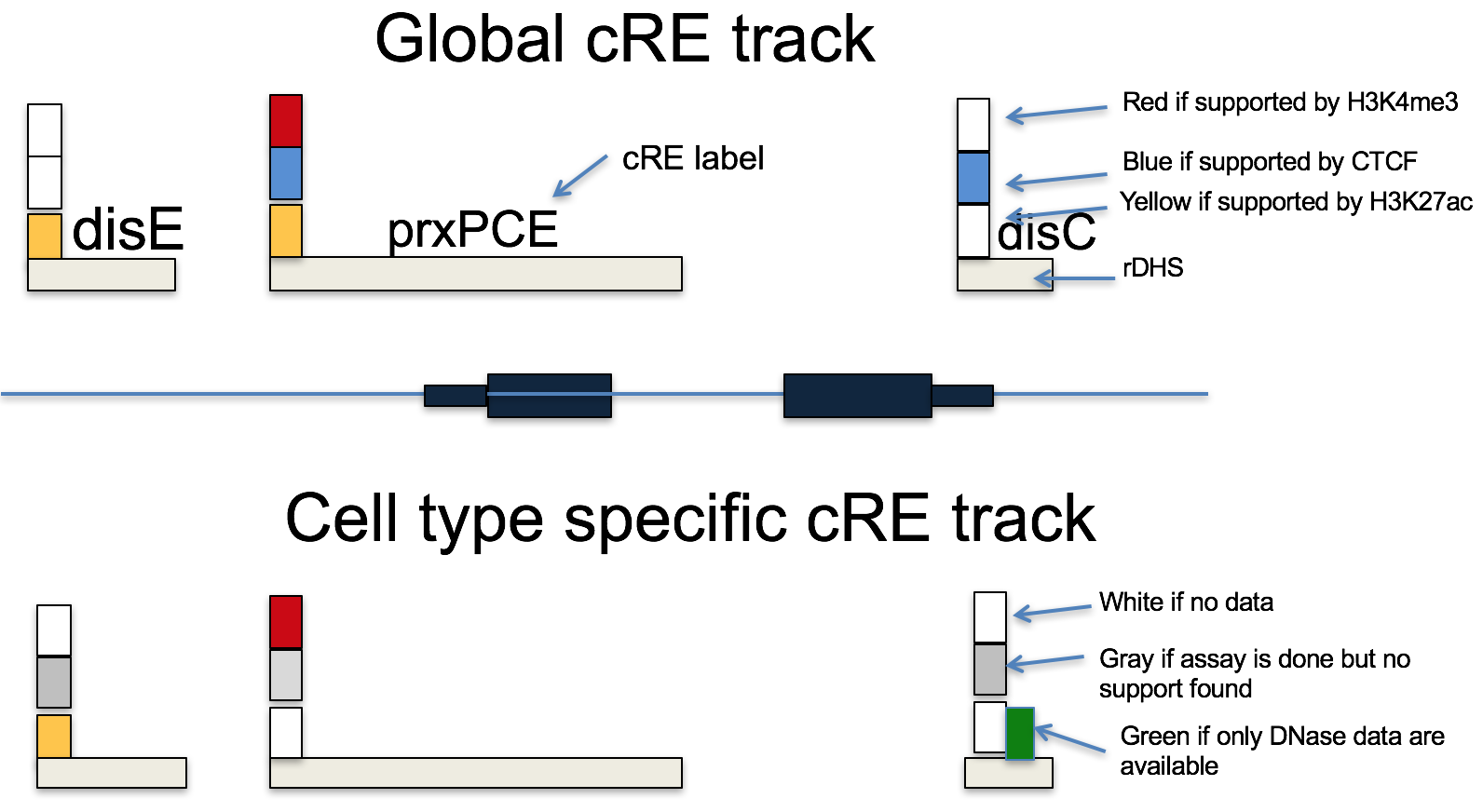 ‹#›
From conceptual mock-up4 multi-label_rh.ppt 3/17/17
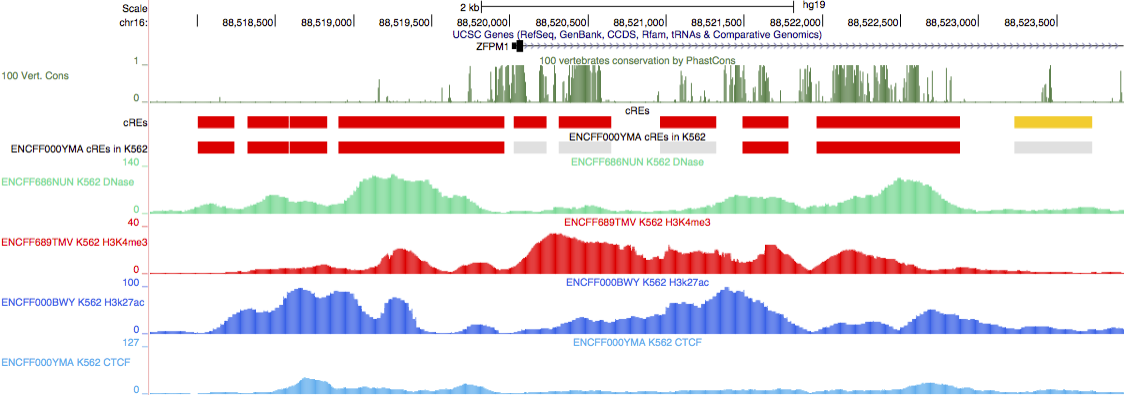 ‹#›
From Current3Label_cREs.pdf  3/17/17
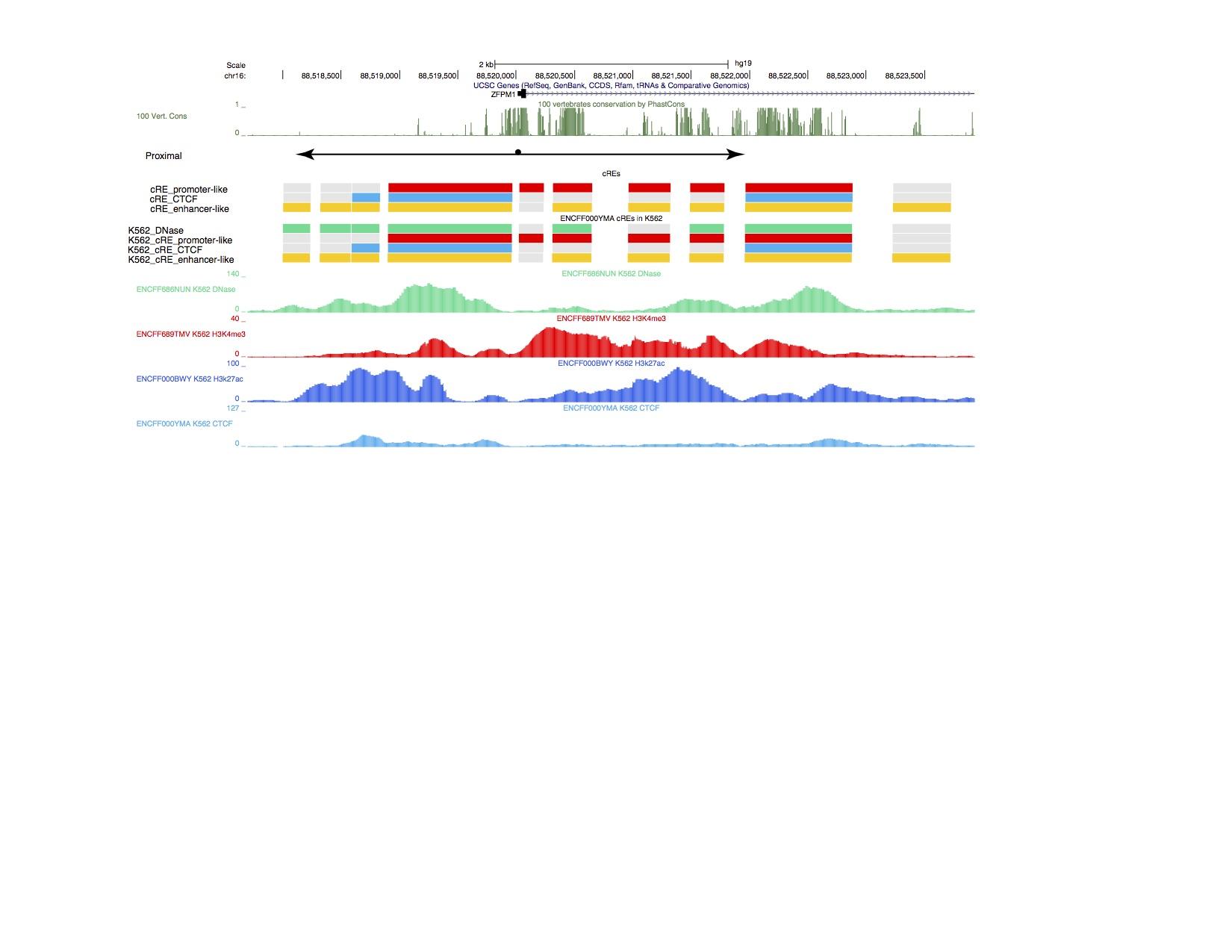 ‹#›
From MultiLabel_cRE_BrowserDisplay_MockUp_v2.pdf  3/17/17
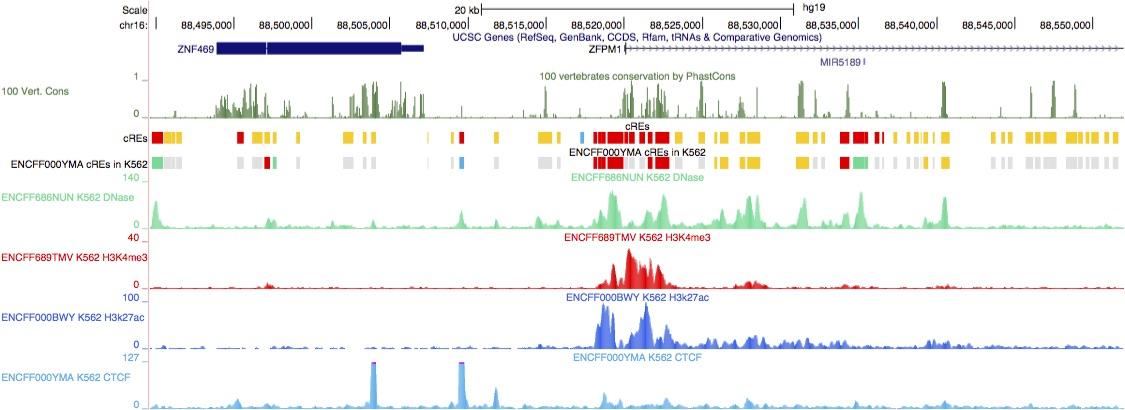 ‹#›
From Current3Label_cREs_ZoomOut.pdf  3/17/17
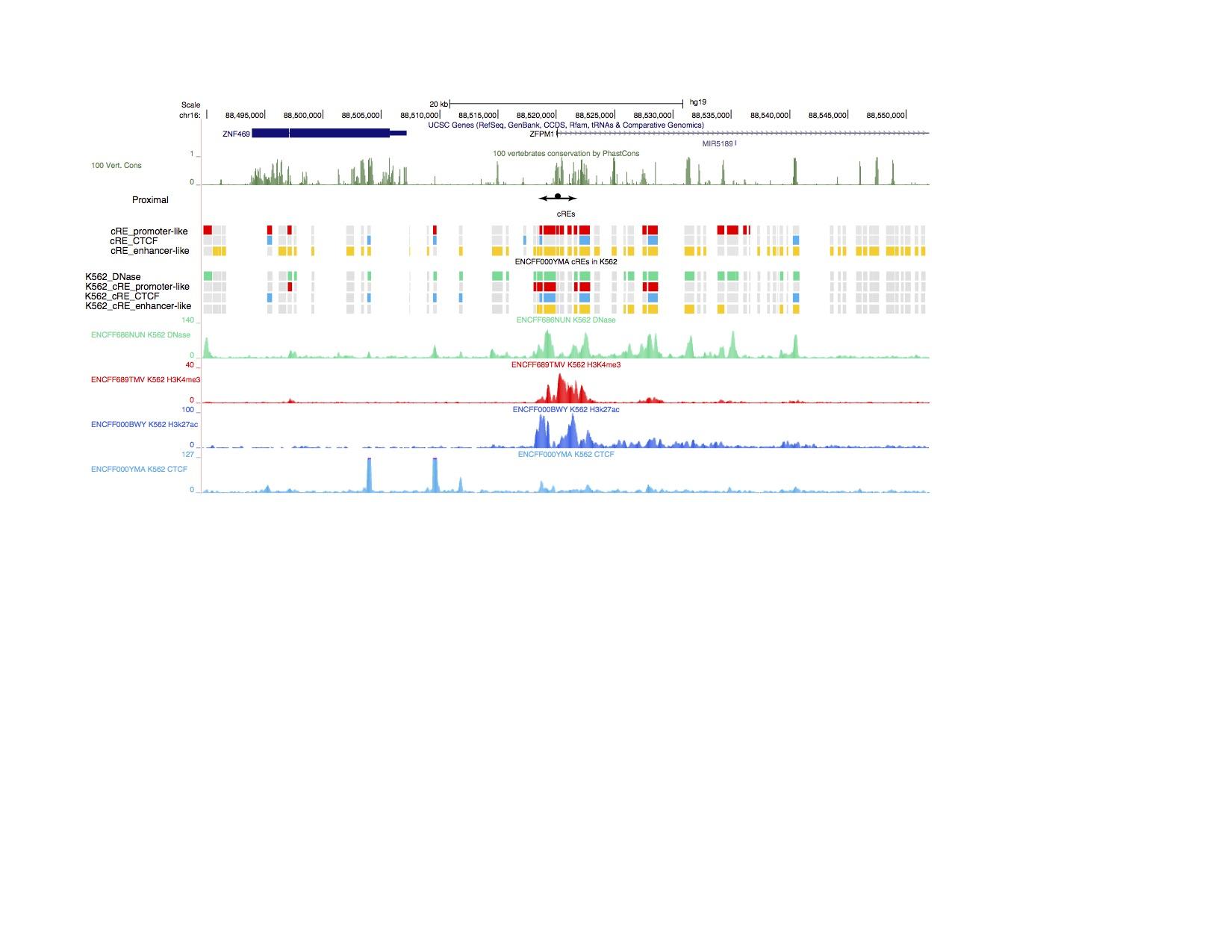 ‹#›
From mulitLabel_cREs_MockUp_ZoomOut.pdf  3/17/17